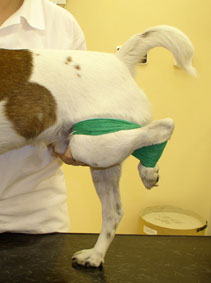 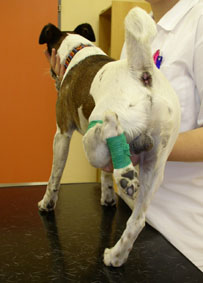 EHMEROVA  SMYČKA
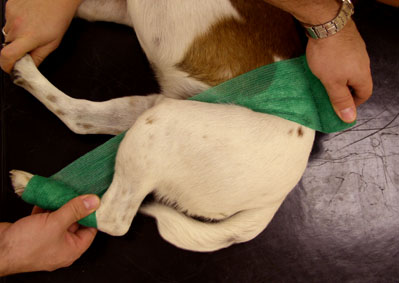 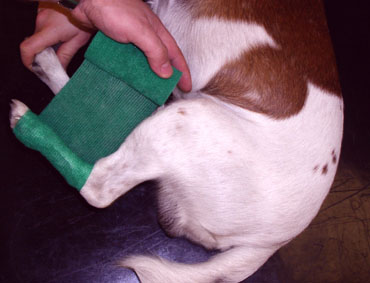 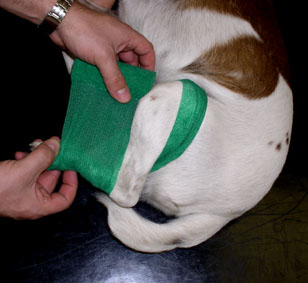 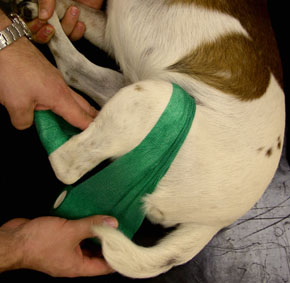